参考資料２
医療的ケア児支援法に基づく医療的ケア児支援センター設置のイメージ図
医療的ケア児支援センター（以下、「センター」という。）にはコーディネーターを配置（人件費を措置）。コーディネーターはセンターに相談があった事例を関係機関へつなぐことや、各圏域における関係機関での連携のコーディネートを行う。また、医療的ケア児の支援を担う人材を養成する。
　センターは、関係機関が連携できる場を設置し、事例や課題について共有を図るとともに困難事例の相談を受け、必要な情報提供及び助言を行う。
【大阪府】医療的ケア児支援センター
●関係機関等への情報の提供及び研修
・管内の医療的ケア児やその家族のニーズの地域への共有を行う
・好事例や最新の施策等の情報収集・発信を行う
・医療的ケア児等支援者養成研修等の研修を実施する
・地域の関係機関からの専門性の高い相談に対する助言等を行う　等
管内の情報の集約
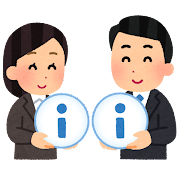 ●家族等からの相談、情報提供・助言等
・家族等からの様々な相談に総合的に対応
・家族等へ地域の活用可能な資源の紹介を行う　等
・事例・課題の共有
・困難事例の相談
・圏域ごとでの連携のコーディネート
・個別相談事案を関係機関へつなぐ
相談
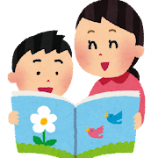 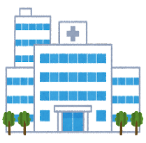 医療的ケアのある
子どもとその家族
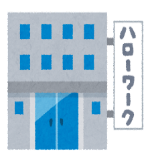 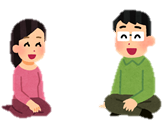 市町村等
（地域の支援の現場）
●関係機関の連携
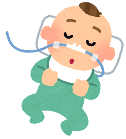 支援の実施
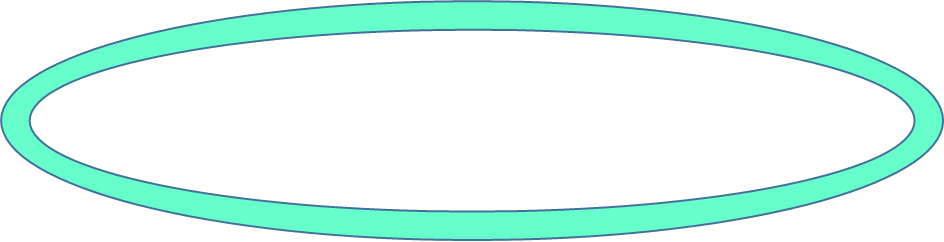 障がい児通所支援事業所
医療機関・訪問看護ステーション
ハローワーク等
保健所圏域
協議の場
市町村協議の場
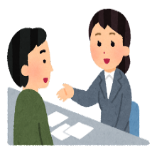 相談
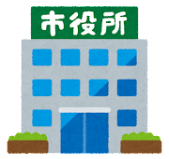 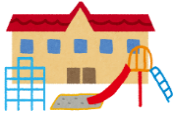 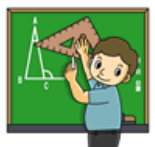 相談支援事業所
市町村・保健所等
保育所・幼稚園
学校